VCC 2.5.9 Chat Feature Highlights
Agenda
CX Analytics Chat Features Overview
Queue Activity - Time: Chat Report
Queue Statistics - Day: Chat Report
Agent Activity – Day Report
Agent Statistics - Day: Chat Report
   Customer Website Chat Widget
   Premier Edition: VCC Chat Widget
VCC Chat Channel Overview                            
VCC Dashboard Chat Features Overview
VCC Agent Desktop Chat Features Overview
Managing the Channel Status
Agent Status Monitoring for all Channels
Channel Selection
Toast Data for Chat
Chat Interaction View
Agent Chat Preview and Status
Contact History View
Contact History Notes, Details, and Case Data
Chat Control – Voice Consultation and Chat Transfers 
Chat Transfer History, Note, and Dispositions
[Speaker Notes: This is the breakdown of the new VCC important Chat features.]
VCC Chat Channel Overview
VCC now supports chat interactions from your customers. Genesys Chat Server connects to your corporate website and the provided client widget sends and receives chats between your agents and your customer contacts. Chat interactions are handled similar to voice calls by using the same VCC Agent Desktop with which your agents are familiar.
VCC chat functionality allows website visitors to chat with VCC agents, which:
Improves customer service (agents can handle three times more chat interactions than voice interactions)
Enables live interaction and updates for instant customer satisfaction
[Speaker Notes: Overview of the new VCC Chat channel functionality.]
VCC Dashboard Chat Features Overview
Real-time reporting for chat interactions using the Chat widget is available in the Reports view. 
The Chat widget displays the following reporting statistics at the contact center level:
The number of chat interactions waiting
The current maximum wait-time for chat interactions
The average wait-time for chat interactions
The number of agents currently handling chats
 Chat routing controls which agents receive chat interactions based on the chat skill request.
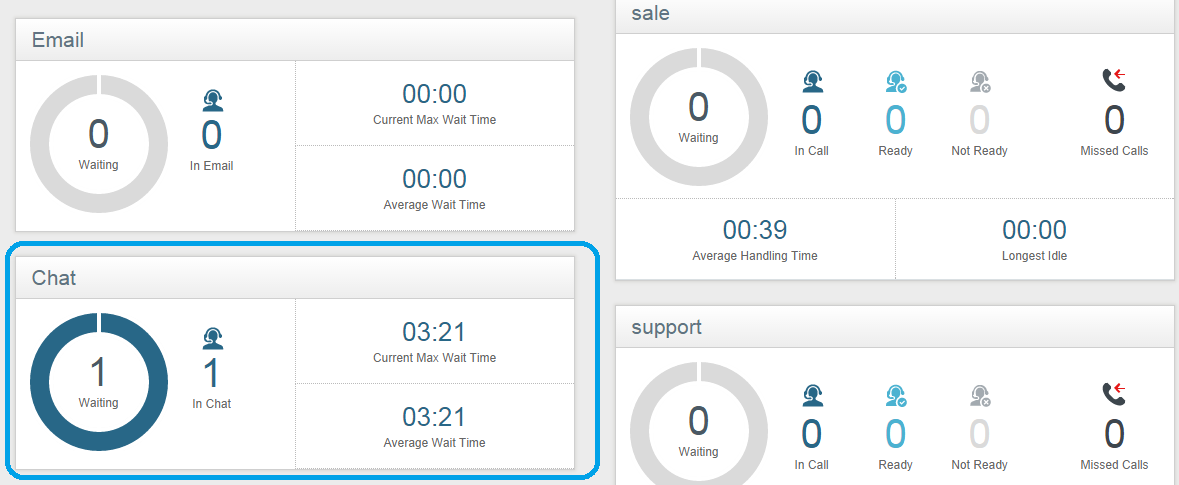 [Speaker Notes: Overview of the new Chat widget in VCC Dashboard’s Report view.]
VCC Agent Desktop Chat Features Overview
Depending on the types of media channels assigned, an agent can handle one or more interactions using the different channel types (Voice, Chat, or Email). 
The concurrent interaction setting for the Chat channel is three chat interactions per agent (if an agent is not handling any chat interactions then the agent is available for voice interactions). When handling chat interactions, the agent:
Is notified when a client is typing a message (the client is notified, as well)
Can control their individual channel (Voice, Chat, Email) status
Can accept or reject incoming chat interactions
Can make a consultation call on the Voice channel during chats
Can transfer chat interactions to other agents
[Speaker Notes: VCC Agent Desktop Chat Features Overview]
Managing Channel Status
The Voice channel is automatically set to the default Ready status when an agent
logs in to the system. Agents can then set their status to:
Ready to accept chat interactions
Not Ready to accept voice interactions
[Speaker Notes: The Voice channel is automatically set to the default Ready status when an agent logs in to the system. Agents can then set their status to:
Ready to accept chat interactions
Not Ready to accept voice interactions]
Agent Status Monitoring for all Channels
Agents can view their status summary (login name, channels, and channel status) by placing their mouse pointer over the Agent Status icon.
[Speaker Notes: Agents can use the Agent Status icon to view their status summary.]
Channel Selection
Agents can select which interaction channel they are using to see their key performance indicators (KPIs).
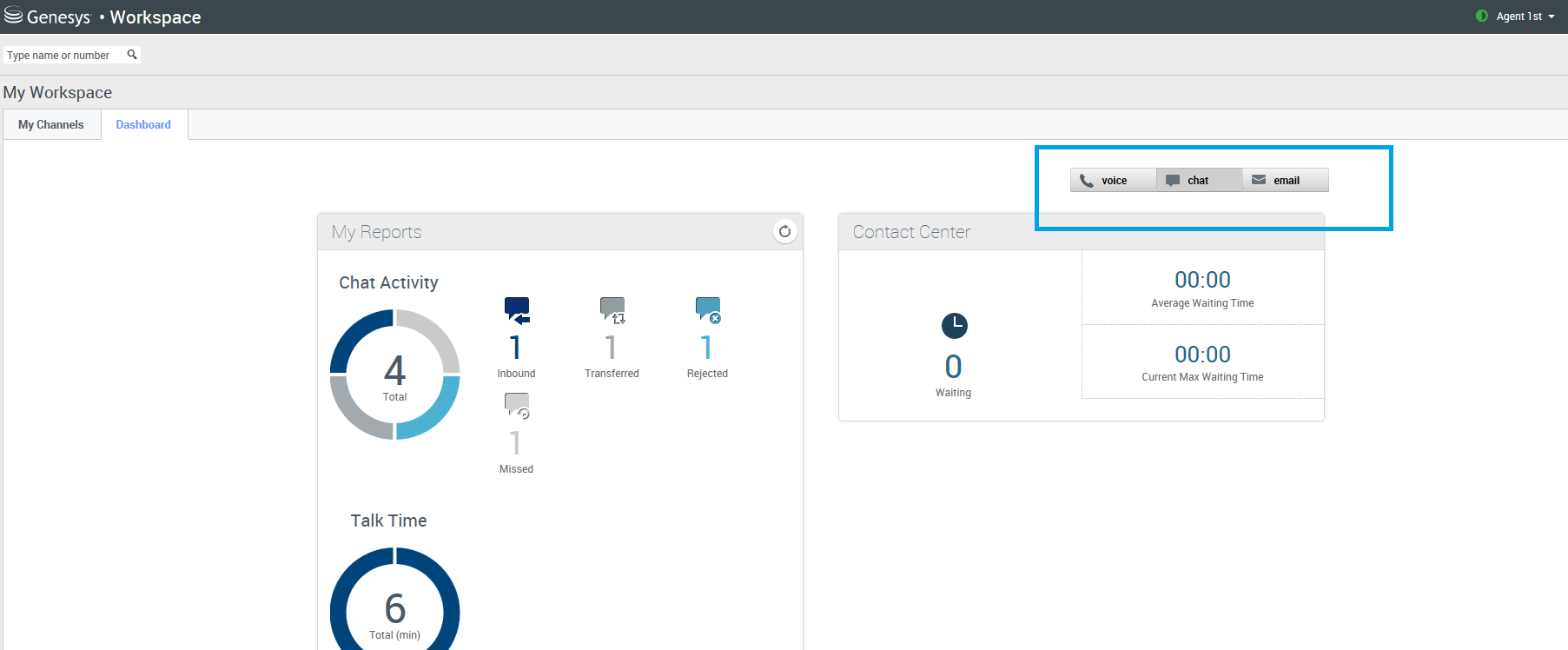 [Speaker Notes: Agents can select which interaction channel they are using to see their key performance indicators (KPIs).]
Toast Data for Chat
Toast data displays an interactive notification that enables agents to preview a new 
inbound chat interaction. This notification includes attached data that enables agents to decide 
whether to accept or decline the interaction.
Toast data for an inbound chat interaction
[Speaker Notes: Toast data includes attached data that enables agents to decide whether to accept or decline the interaction.]
Chat Interaction View
When an agent accepts a chat interaction, the Chat Interaction view is displayed 
on the left-hand side of the screen.
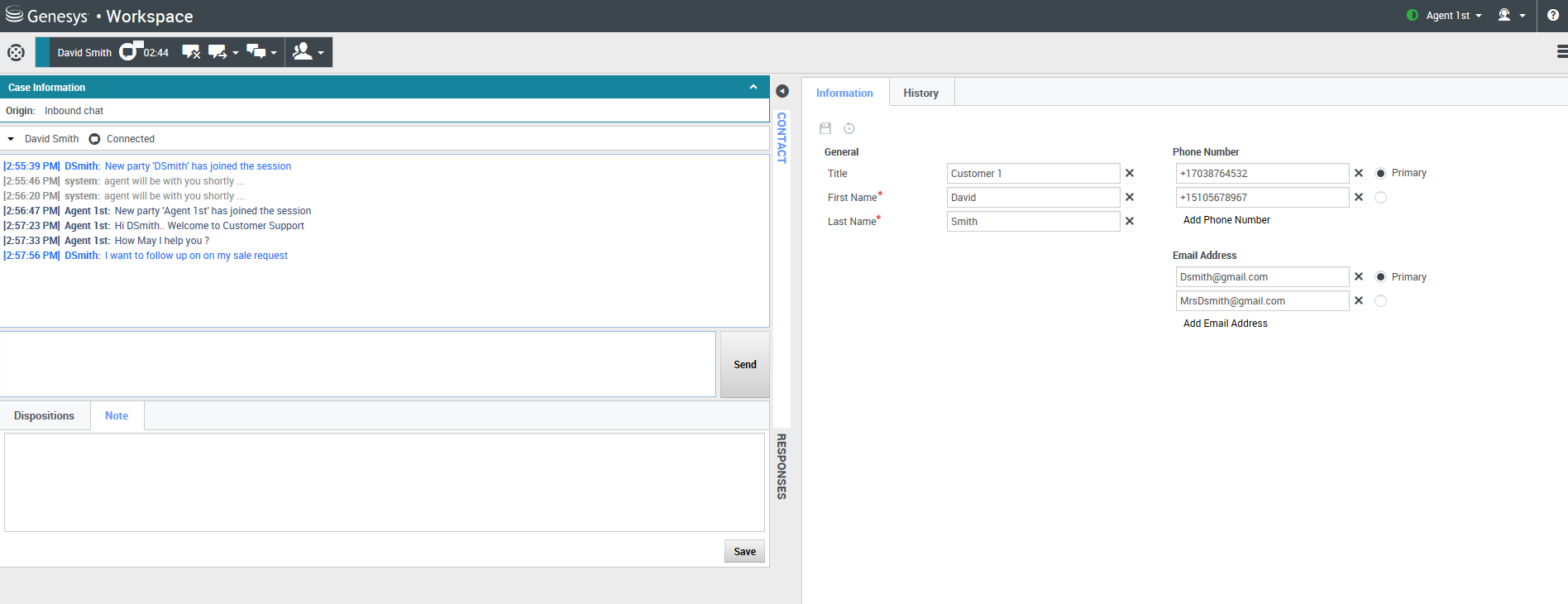 [Speaker Notes: When an agent accepts a chat interaction, the Chat Interaction view is displayed in the left-hand side of the screen. This view is comprised of different sections, such as the Chat Transcript area where agents can view the contents of chat messages, such as the names of the chat participants, the time of each event and message. It also displays the Chat Message area where agents enter and preview their messages before they send them to their contacts.]
Active Chat Preview and Status
The pending response indicator shows that an agent has a pending-response to their contact.
[Speaker Notes: When agents receive a message from their contact, a timer is started. The duration of the timer is specified by their contact center administrator. The timer indicates that they have a pending-response to their contact. The pending-response indicator is displayed next to the interaction-type icon at the top of the interaction view.
The color of the pending response indicator changes depending on the time it takes an agent to respond to the interaction. It changes from green, to yellow, to red and begins to flash.
If agents have a pending response, and the Chat interaction view is not the active view, it begins to flash in the Windows taskbar, regardless of the condition that is displayed by the pending-response indicator.
If you place your mouse pointer over any flashing item, a preview of the interaction is displayed and the flashing stops. The preview displays the latest message from the contact.]
Contact History View
The History tab displays the contact history, which details the interactions that agents selected in the Contact History view of the person contacting the contact center.
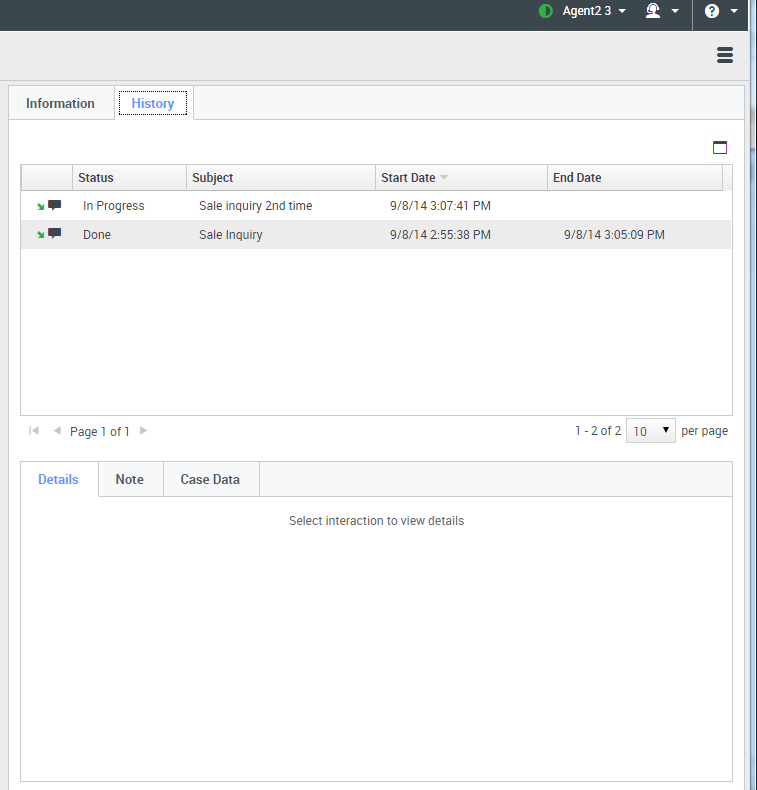 [Speaker Notes: The History tab displays the contact history view information detailing interactions that agents have selected in the Contact History view.]
Contact History Notes, Details, and Case Data
Agents can use Details to view information such as time stamp, chat transcript, and chat subject
Agents can use Note to attach a note to the interaction history
Agents can use Case Data to view the case information for the interaction history
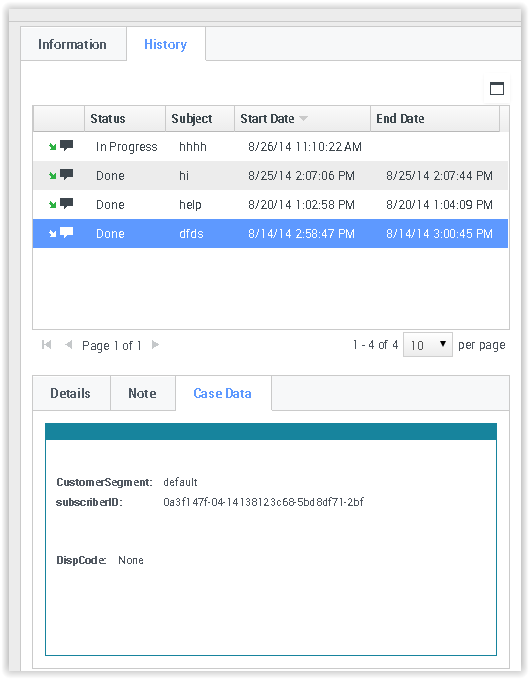 [Speaker Notes: Agents can use Details to view information such as time stamp, chat transcript, and chat subject.
Agents can use Note to attach a note to the interaction history.
Agents can use Case Data to view the case information for the interaction history.]
Chat Control – Voice Consultation and Chat Transfers
Agents can start a voice consultation with another agent about their chat session
Agents can transfer their active chat interaction to their consultation target
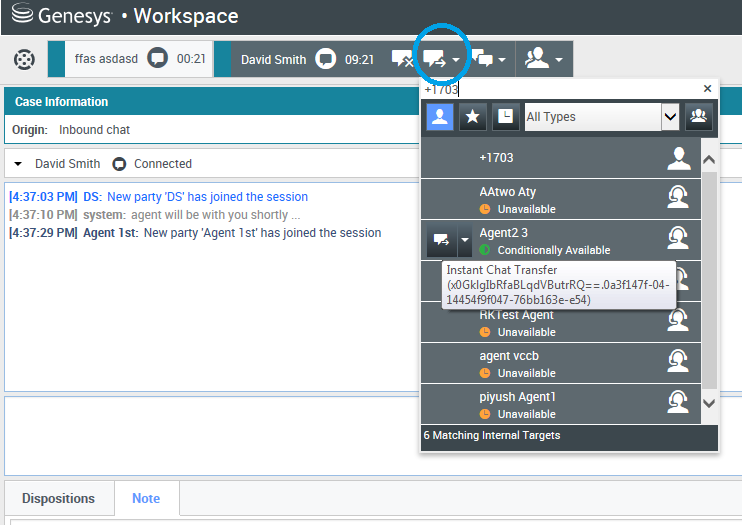 [Speaker Notes: Agents can start a voice consultation with another agent about their chat session.
Agents can transfer their active chat interaction to their consultation target.]
Chat Transfer History, Note, and Dispositions
Agents can:
view the Chat Transfer history in Note
use Note to enter comments about the current chat interaction or read older comments
use Dispositions to assign a code to an ongoing or completed interaction
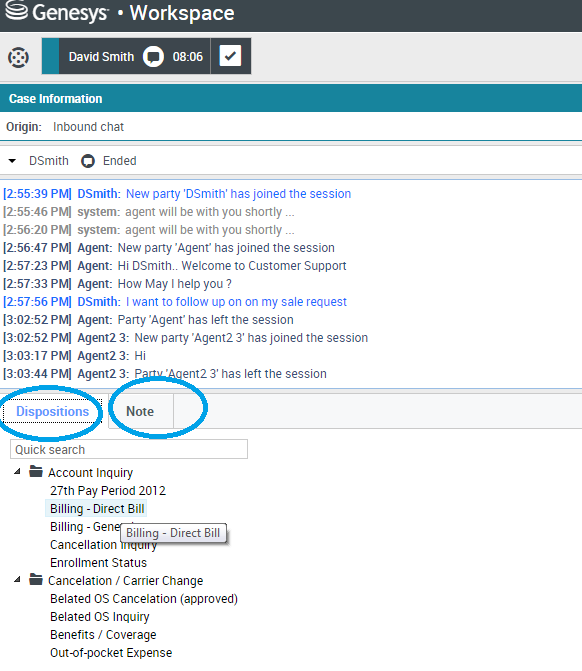 [Speaker Notes: Agents can:
view the Chat Transfer history in Note
use Note to enter comments about the current chat interaction or read older comments
use Dispositions to assign a code to an ongoing or completed interaction]
CX Analytics Chat Features Overview
New Channel (Chat, Email, and Multichannel) reports for increased reporting capabilities. 
Multichannel reports include statistics for all channels to which the agent is assigned.
New Channel Reports -  Chat, Email, and Multichannel
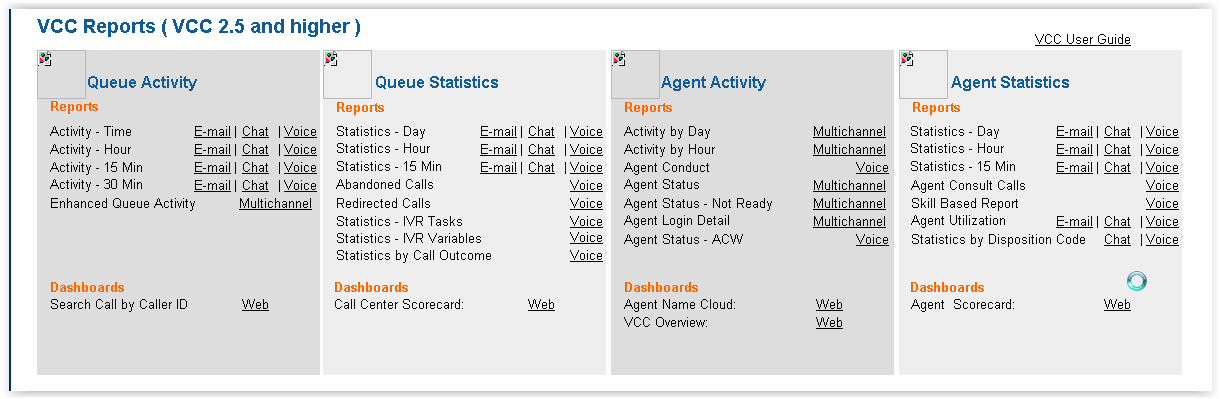 [Speaker Notes: New Channel (Chat, Email, and Multichannel) reports for increased reporting capabilities. 
Multichannel reports include statistics for all channels to which the agent is assigned.]
Queue Activity - Time: Chat Report
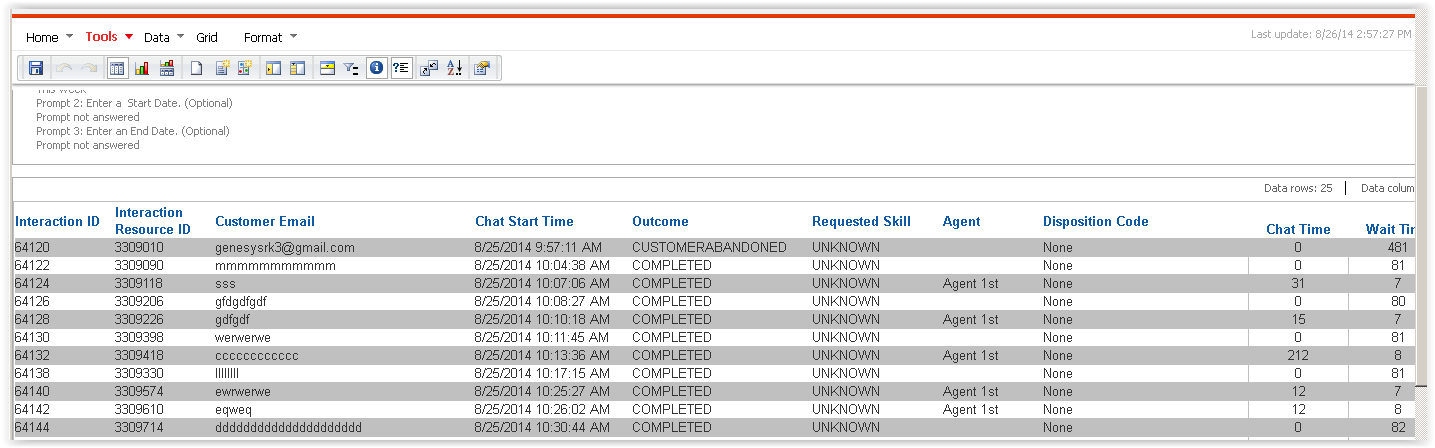 [Speaker Notes: Queue Activity - Time: Chat report]
Queue Statistics - Day: Chat Report
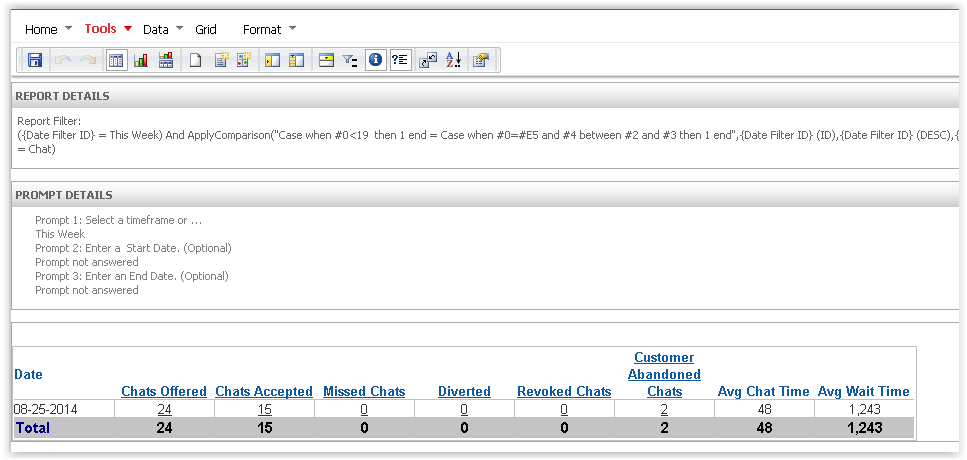 [Speaker Notes: Queue Statistics - Day: Chat report]
Agent Activity – Day Report
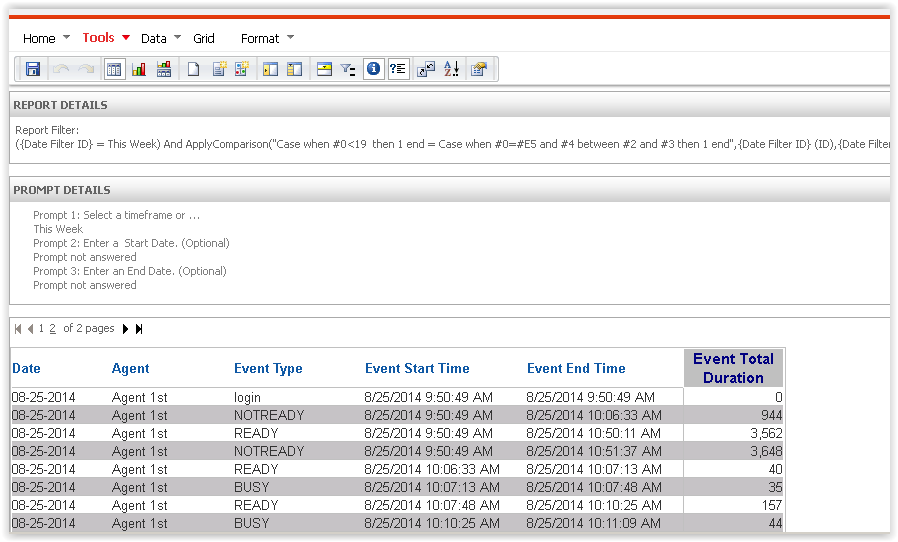 [Speaker Notes: Agent Activity – Day report]
Agent Statistics - Day: Chat Report
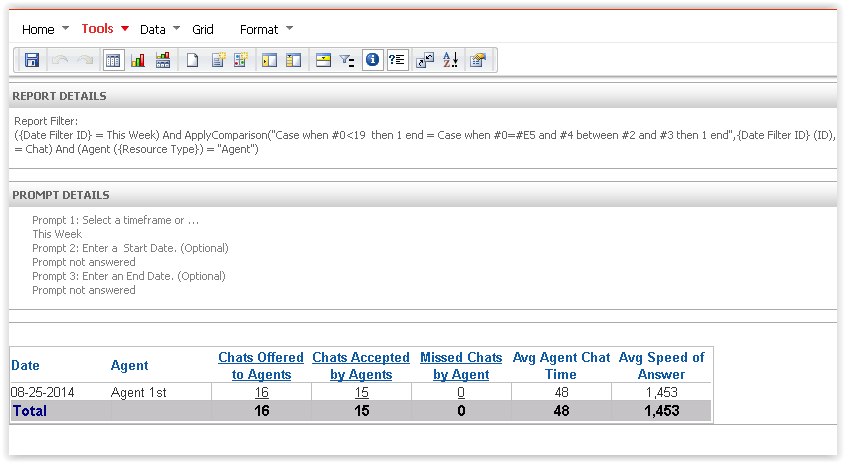 [Speaker Notes: Agent Statistics - Day: Chat report]
Customer Website Chat Widget
A Chat widget is provided to install on the client’s website.
Each chat widget must have a skill assigned for routing and can be modified by the client for a specific look and feel.
The client can see when an agent is typing and can initiate and end a chat interaction.
The client is notified of agent availability with the following messages:
  an agent will be with you shortly
  an agent is available and connecting
  an agent is connected
[Speaker Notes: Chat widgets are provided to install on the customer’s website.]
Premier Edition: VCC Chat Widget
Allows clients to customize their own Chat widget by copying the embedded API script.
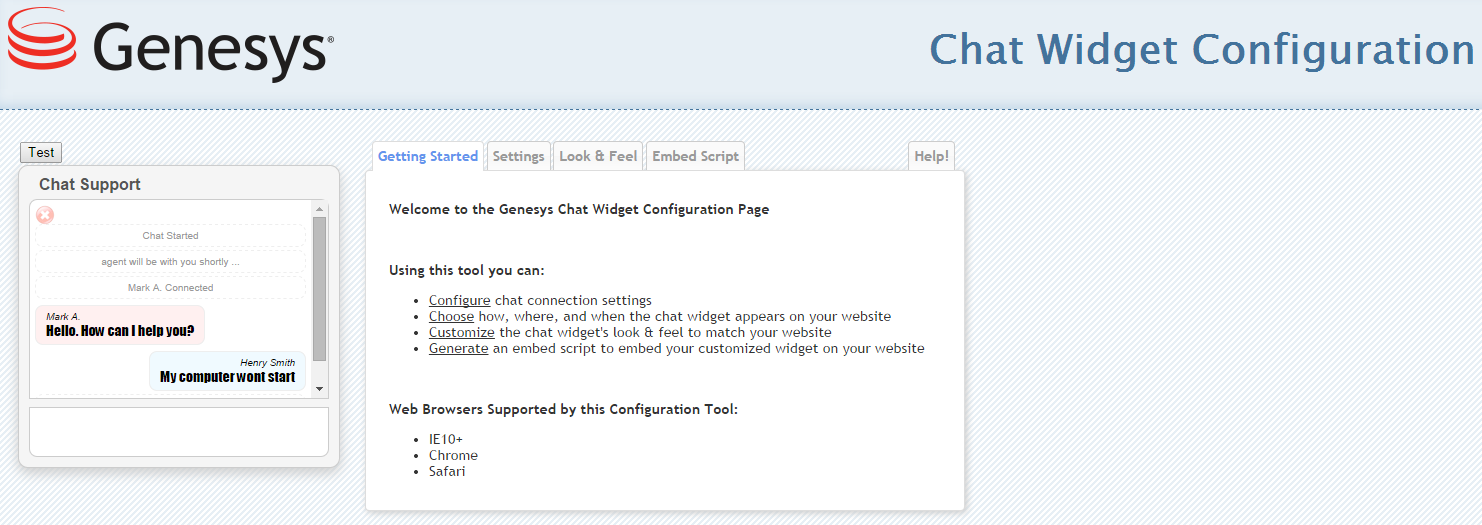 [Speaker Notes: Clients can customize their own Chat widget by copying the embedded API script.]
Thank You!